Nonrenewable Energy
7-2
Nonrenewable Resources
Energy resources that exist in limited amounts

Hydrocarbons – compounds of hydrogen and carbon
Formation of Coal
Carbonization – decomposed plants material is buried in swamp

Peat
Types of Coal
Peat covered by sediment

1st - Lignite forms
2nd – Bituminous
Most common
3rd - Anthracite
Petroleum and Natural Gas
Microorganisms and plants died in prehistoric seas

Pressure and chemical changes turn to fuel
Hydrocarbons
Oil or petroleum – liquid

Natural gas - gas
Deposits
Found in permeable sedimentary rocks

Trapped under cap rock
Oil Traps
Crude Oil
Unrefined petroleum

Plastics
Fabrics
Medicines
Waxes
Shampoos
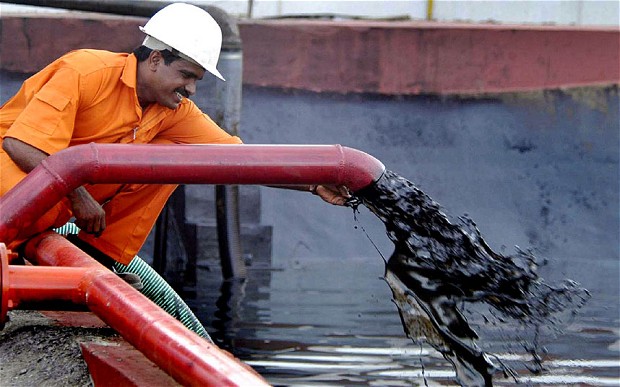 Coal
Most abundant fossil fuel

US
Russia
China
Nuclear Power
1950’s and 1960’s
Energy of the future
Clean energy

1970’s and 1980’s
120 plants shut down
Other abandoned

What happened?
Fission: Splitting Atoms
Nuclear energy – energy within the nucleus of an atom


Uranium used as fuel
Nuclear Energy
Forces that hold a nucleus together 1 million times stronger than a chemical bond
Nuclear Fission
Nuclear fission – nuclei of uranium atoms bombarded
Neutrons


Causes nuclei to split
Fission
Releases energy and neutron

More neutrons = more collisions

Uncontrolled reaction – bomb
Controlled reaction – power plant
Nuclear Energy
Outside – thick concrete walls and cooling fluids

Inside reactor – control rods with uranium pellets
Absorb neutrons for control
Nuclear Energy
Energy released heats water

Water turns to steam

Steam turns turbine

Water dumped
Advantages
Concentrated energy source

No greenhouse gases

Low radioactivity

Provide areas with limited resources with energy
Nuclear Energy
Very expensive to build

Where to store nuclear waste?

Wastes remain radioactive for thousands of years
Nuclear Energy
Storage areas need to be geologically stable for thousands of years

Yucca Mountain in Nevada
Studying for 20 years now

Transmutation - recycling
Safety
Chernobyl
Ukraine in 1986

Safety devised were turned off for testing
Bad design

Explosion released radiation
Areas still contaminated
Safety
Three Mile Island
United States 1979
Pennsylvania

Human error and blocked valves

Escaped radioactivity
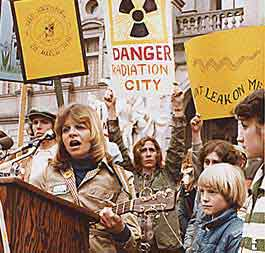 Into the Future
Nuclear fusion – light nuclei combine with heavy nuclei

Releases lots of energy
Powers stars
Safer byproducts

Why not do it?
Into the Future
Nuclei heated to 180,000,000 F

Nuclei remain at high concentrations

Properly confined